Socialización del FVIH-01
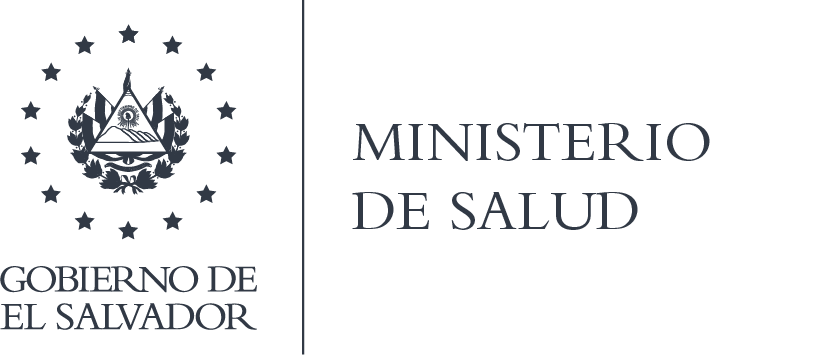 Unidad del Programa ITS/VIH
Equipo Monitoreo y Evaluación
MINSAL
QR Instructivo de FVIH 01
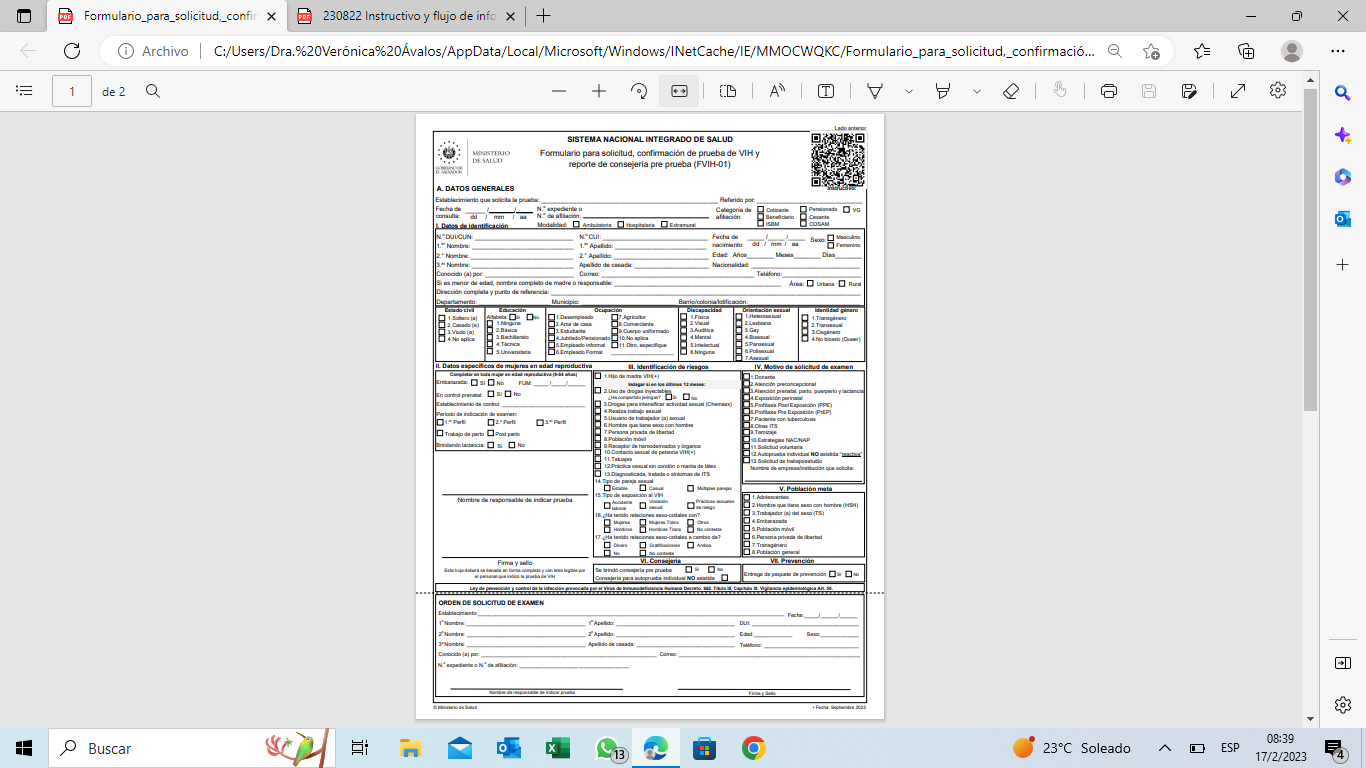 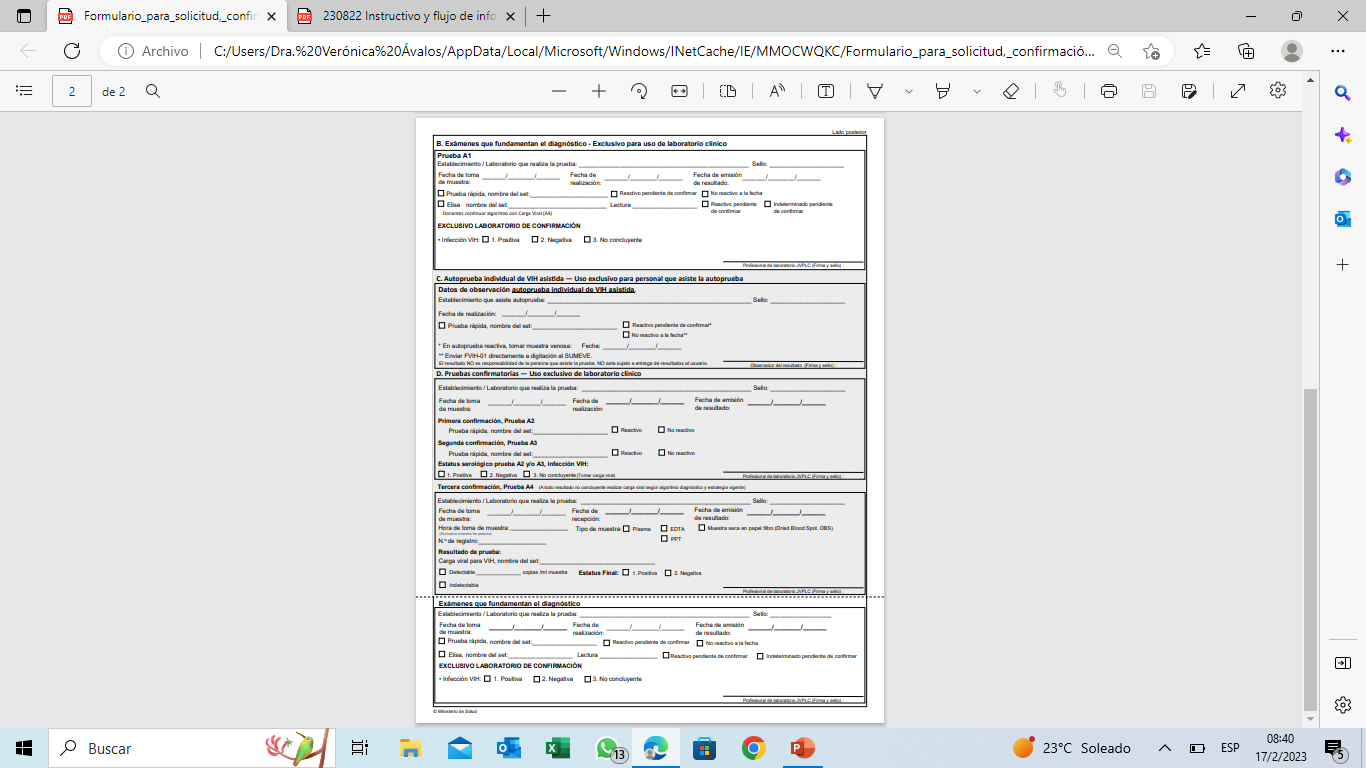 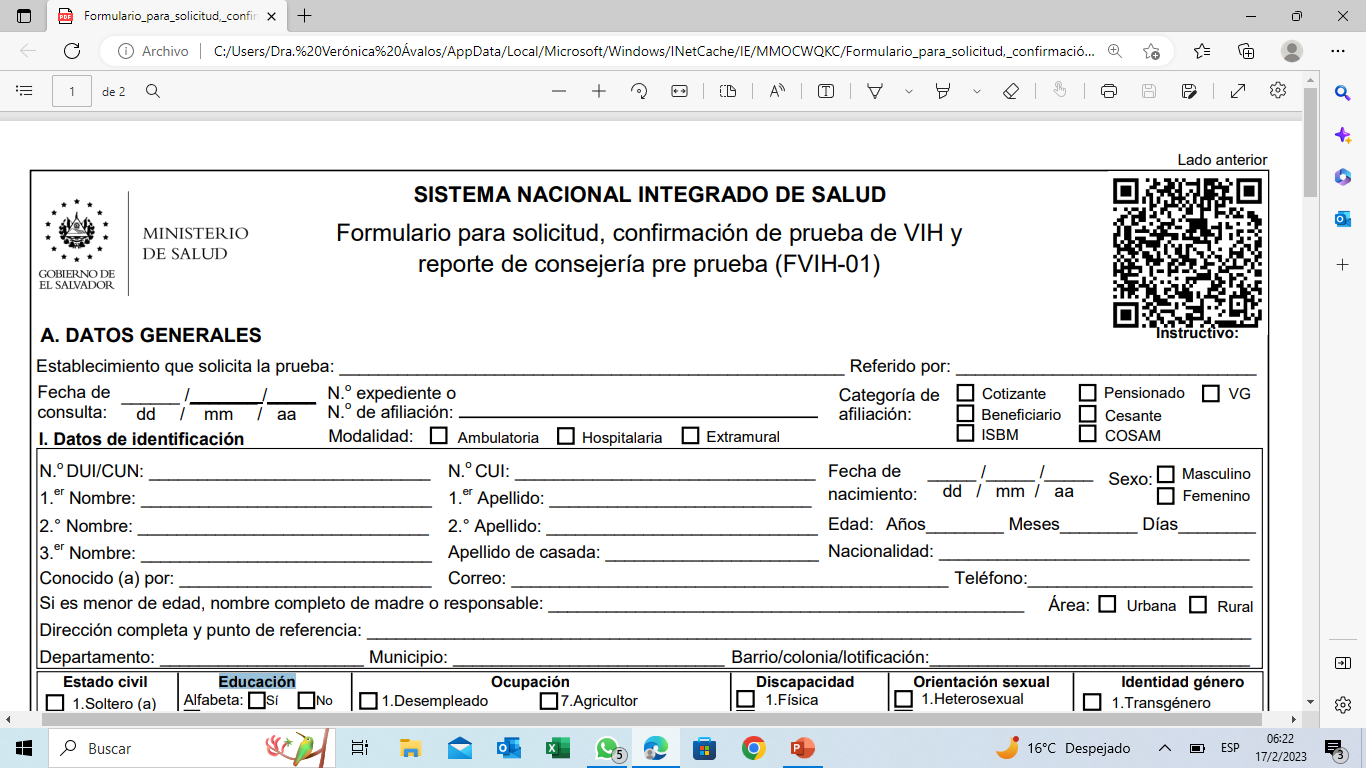 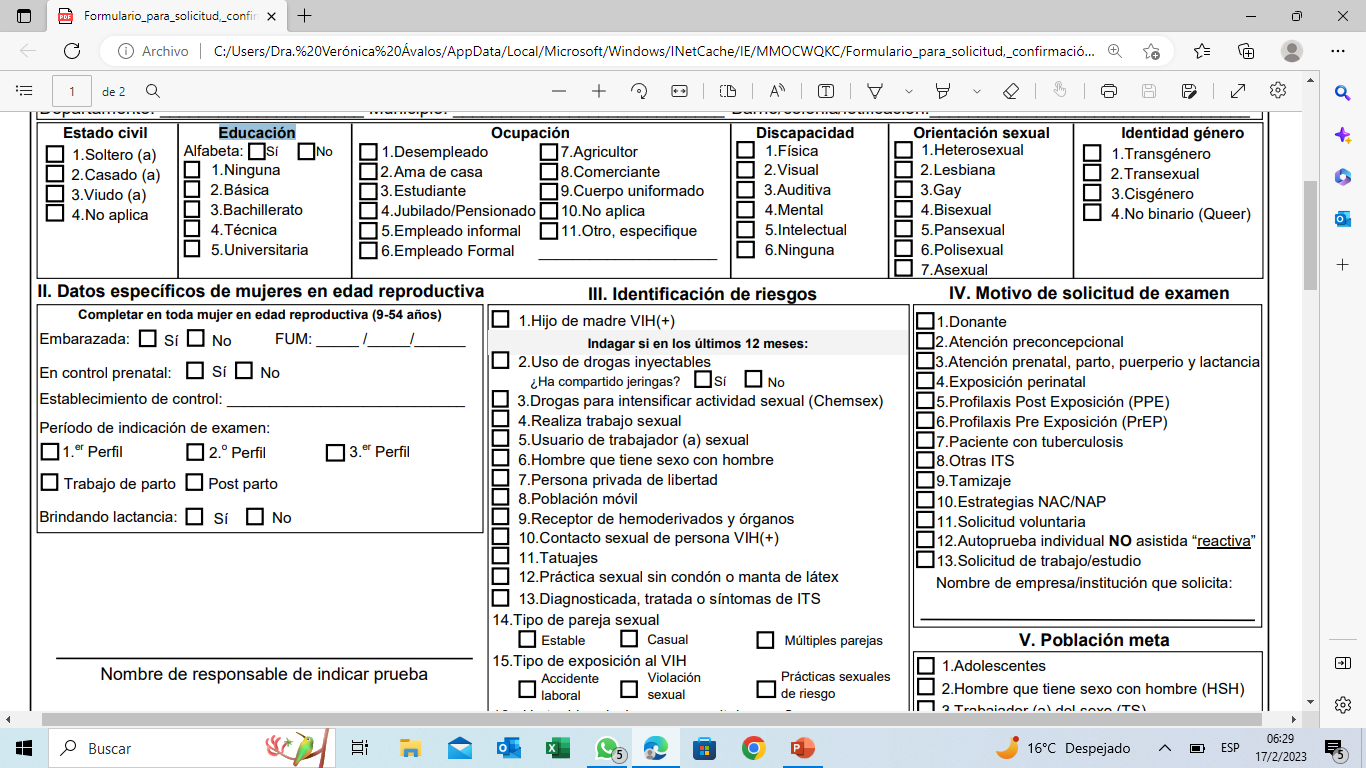 Discapacidad: es la ausencia o alteración de la función o estructura de una o más partes del cuerpo.

Las discapacidades incluyen:

1. Discapacidad Auditiva: persona con sordera parcial o total debido a deterioro o falta de la función sensorial de oír, se enfrentan a las limitantes de comunicación, cuyo entorno requiere condiciones para contar con interpretación en señas, señalética o medio tecnológico.
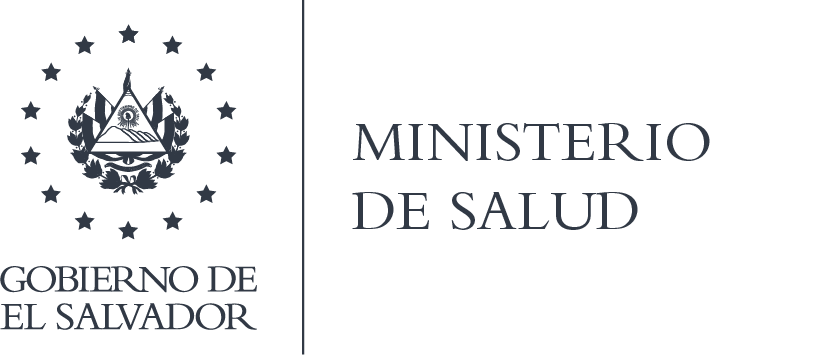 2. Discapacidad Física: 

Persona con falta, deterioro o alteración de la estructura o función de una o más partes del cuerpo y que provoca inmovilidad o disminución de la movilidad, cuyo entorno requiere condiciones para facilitar la libre movilidad y sin obstáculos físicos o arquitectónicos.
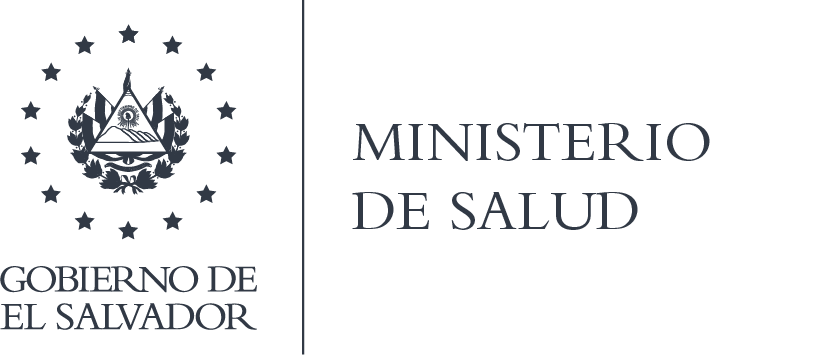 3. Discapacidad Intelectual: 

Personas con limitación significativa en el funcionamiento intelectual y en la conducta adaptativa, que se manifiesta en limitación en el aprendizaje de habilidades psicosociales para funcionar en situaciones relacionadas a su vida diaria, aparece antes de los 18 años y está relacionada a la interacción de alteraciones neurológicas y el entorno en el que la persona se desarrolla. Ej: Síndrome de Down, Asperger, Autistas, 

4. Discapacidad Mental: 

Persona con alteraciones o deficiencias en las funciones mentales, específicamente en el pensar, sentir y relacionarse. Es una deficiencia que puede no ser visible en un primer momento; se puede presentar con alteraciones en su capacidad de sentir, pensar o relacionarse con las demás personas. Suele estar asociada a reacciones químicas en el organismo con manifestación de ansiedad, bipolaridad, esquizofrenia, trastornos obsesivos y depresión mayor, entre otros.
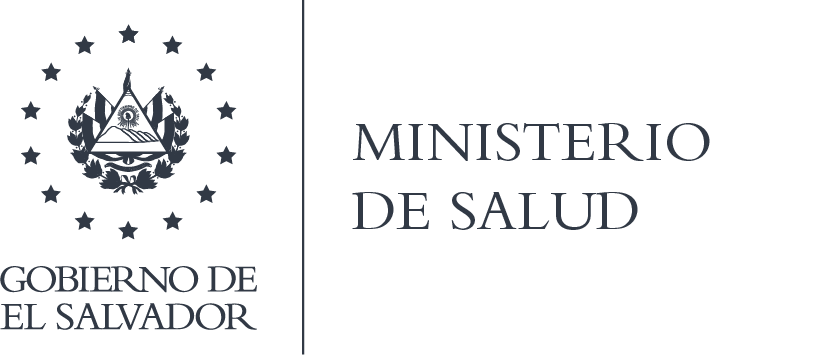 Discapacidad Visual: 
Persona con ceguera total o baja visión, debido a deterioro o falta de la función sensorial de ver; se enfrenta a limitación de la capacidad visual que compromete la ejecución de las tareas en el campo funcional, no mejora con corrección refractiva (lentes) ni con medicación o cirugía. Su entorno requiere condiciones para contar con señalética Braille, audible o tecnológico que facilite su acceso a la información, comunicación y educación sobre los servicios de salud.
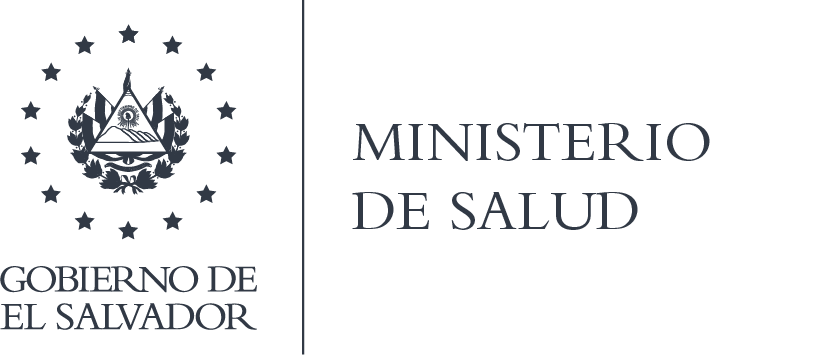 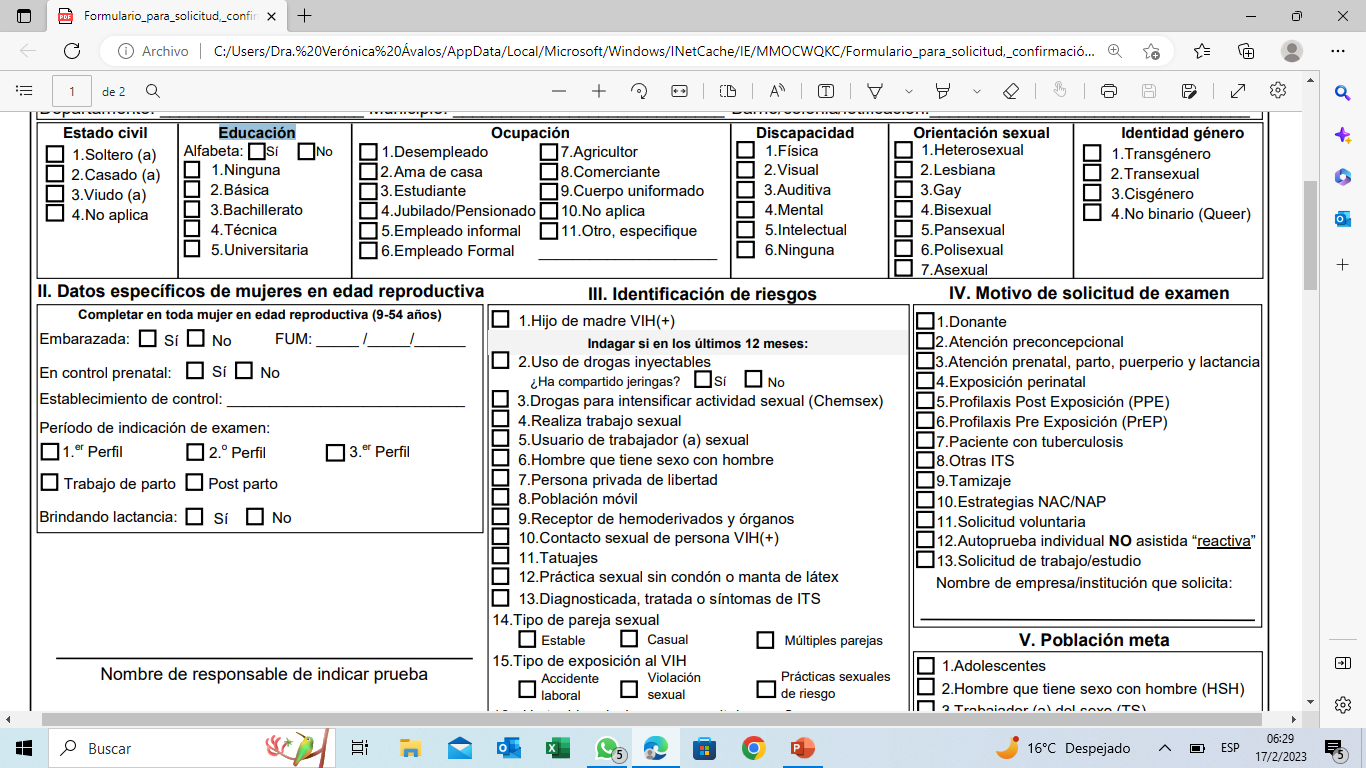 Orientación sexual:
Identidad de género:
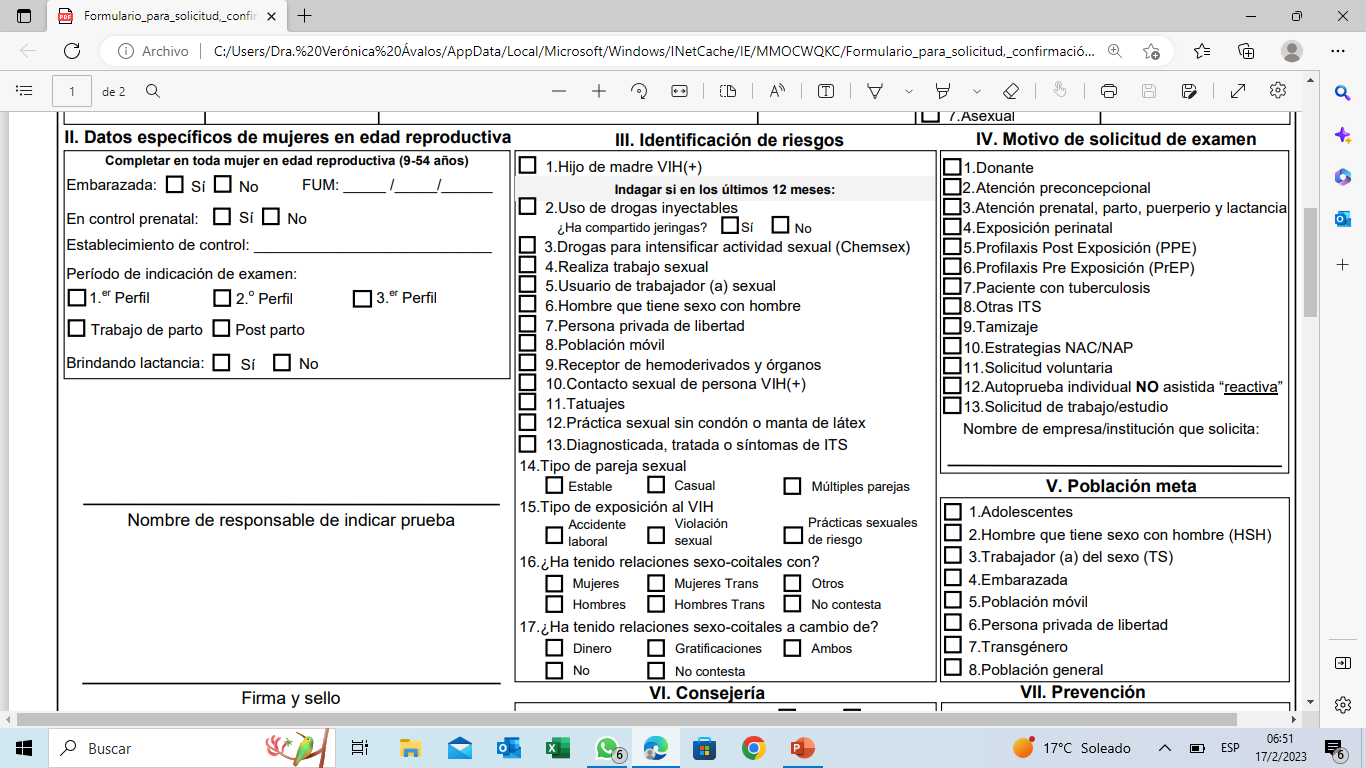 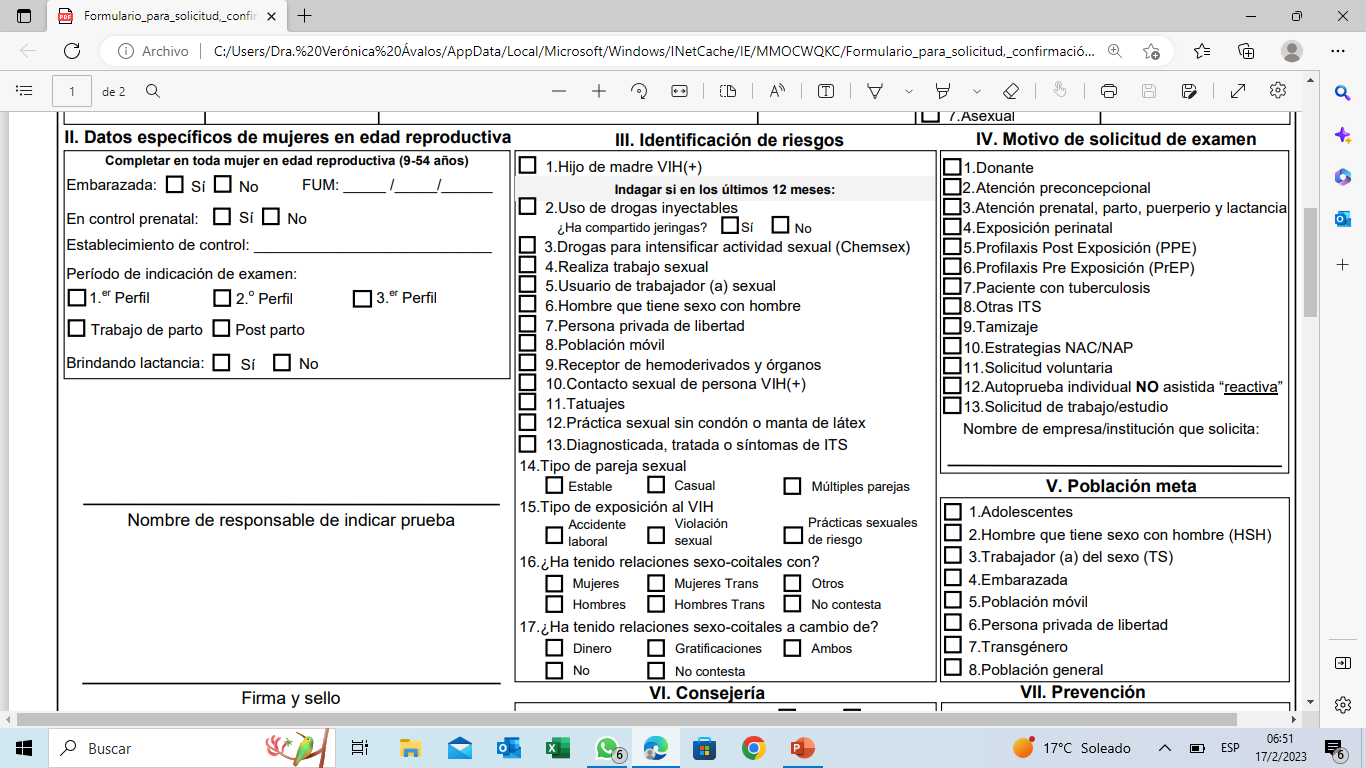 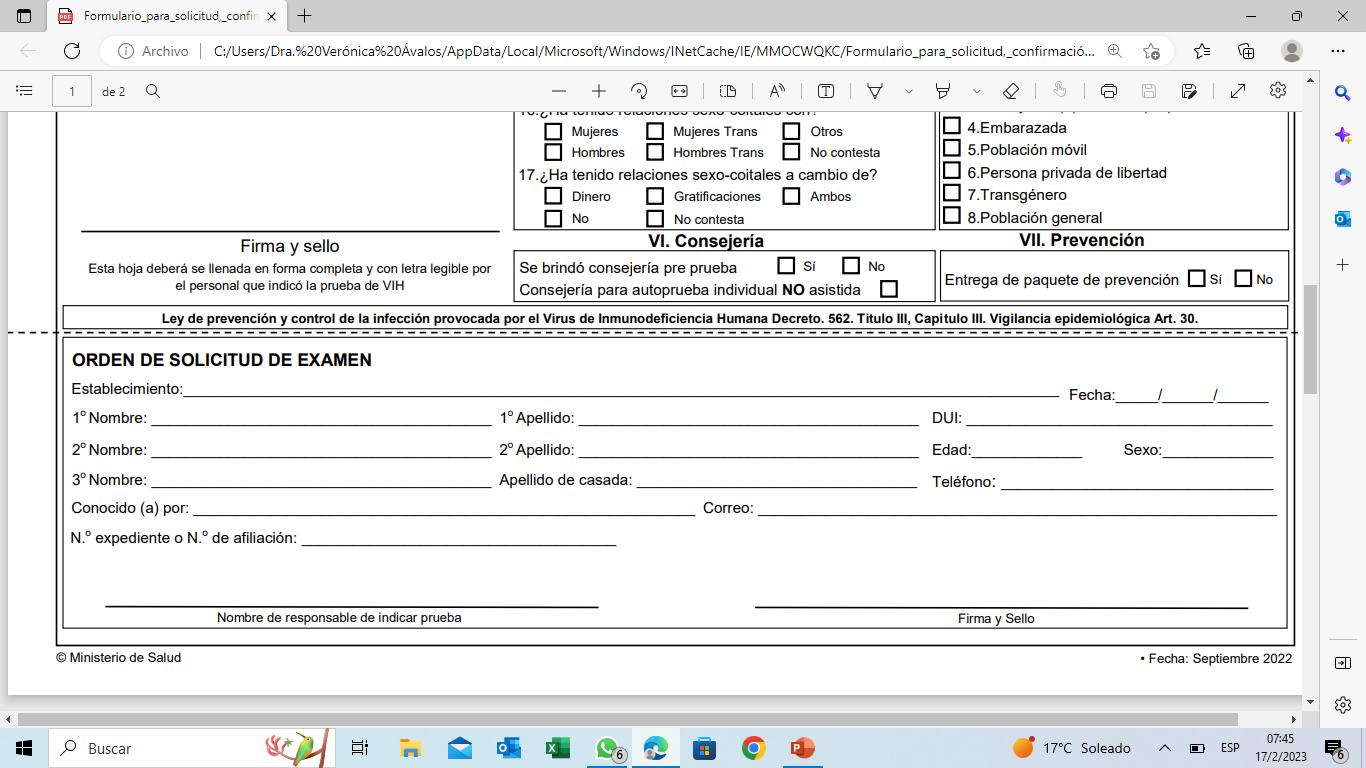 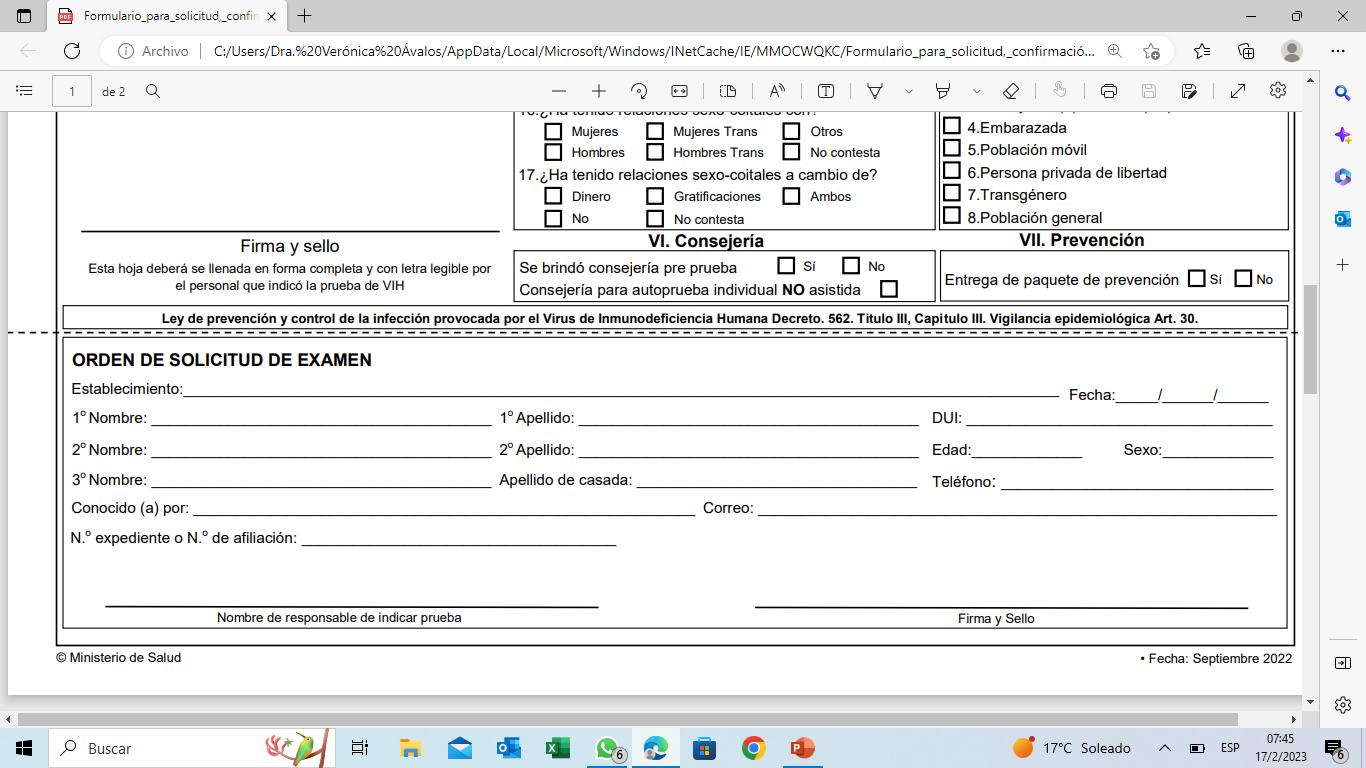 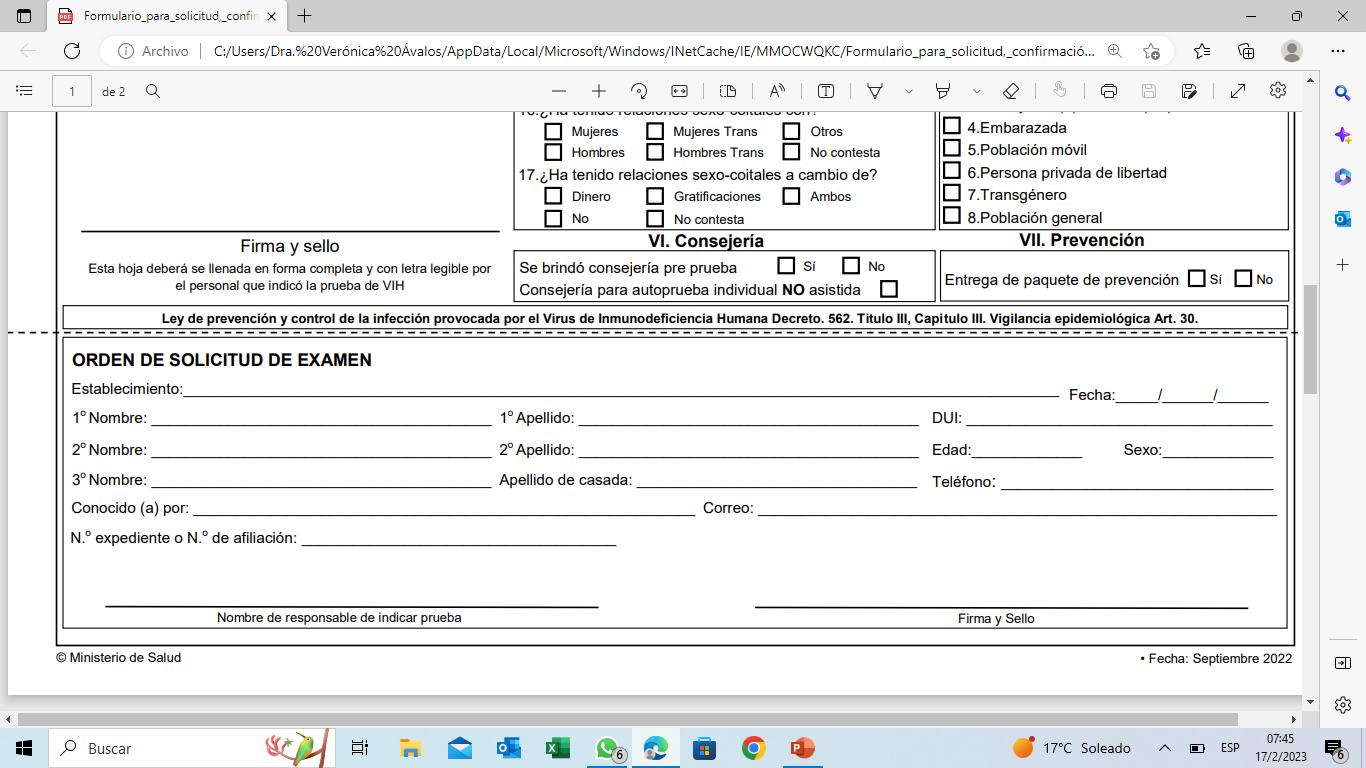 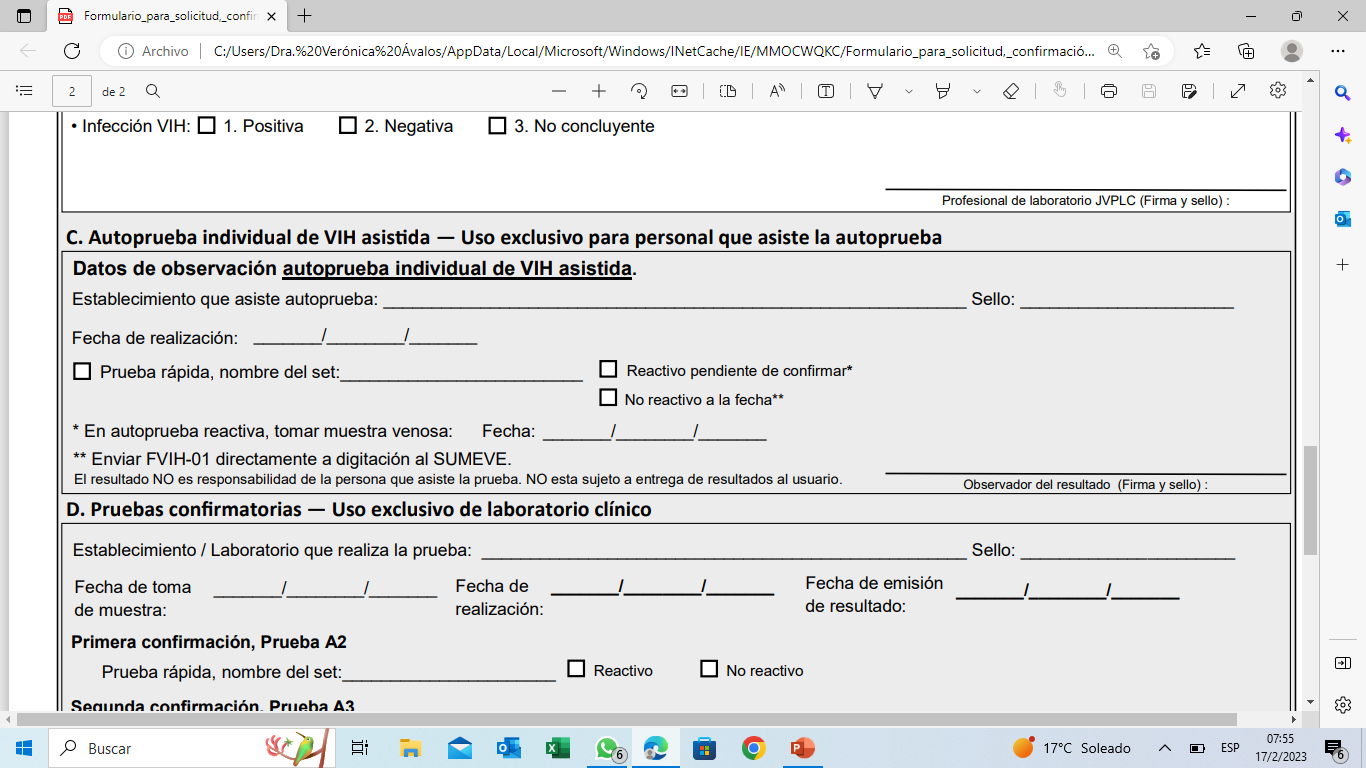 ¿PREGUNTAS O COMENTARIOS?